Paziente con fibrillazione atriale e scompenso cardiaco
Dr. Martino Pepe
Cardiologia Universitaria
Policlinico di Bari
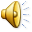 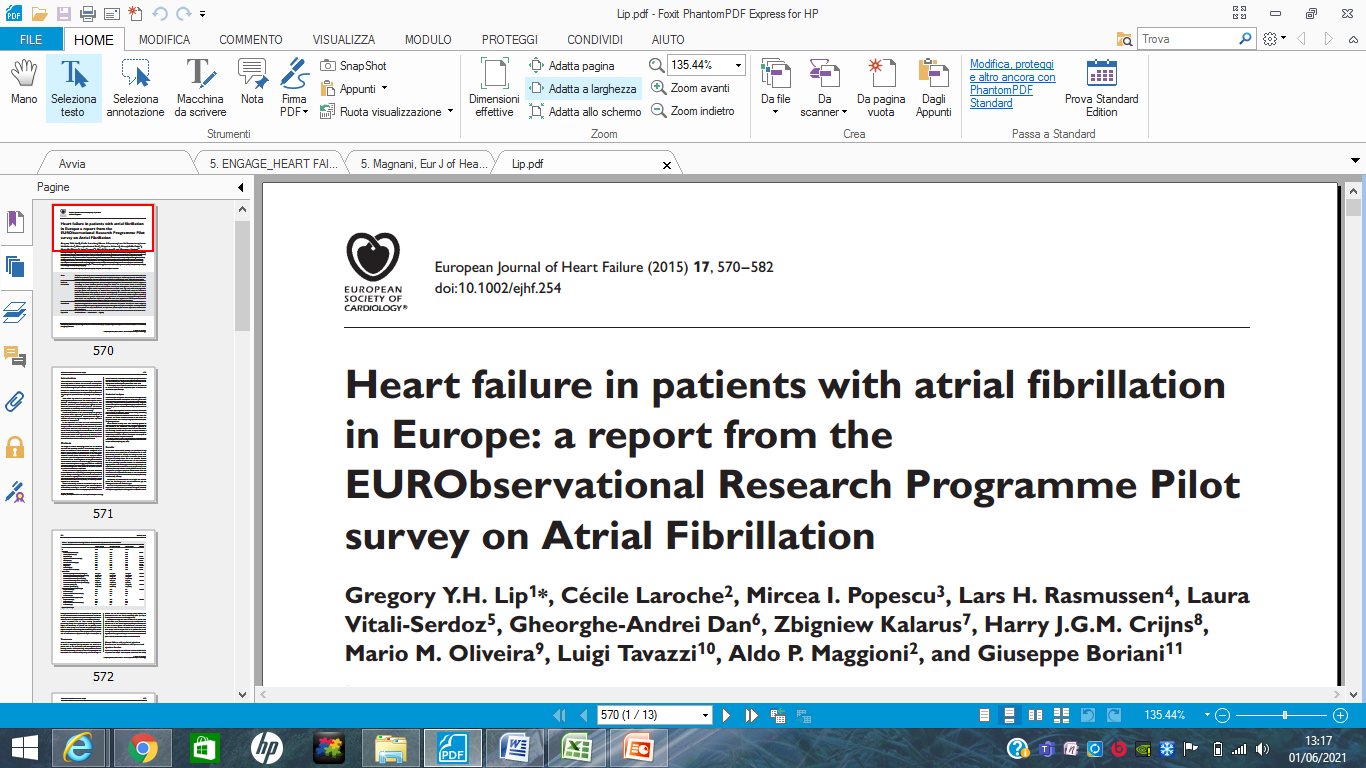 In HF patients AF prevalence ranges from 12 to 50%
Prevalence of AF increases with HF worsening
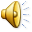 [Speaker Notes: EORP-AF: 9 european countries
47.5% HF
4% LV dysf to 50% NYHA 4]
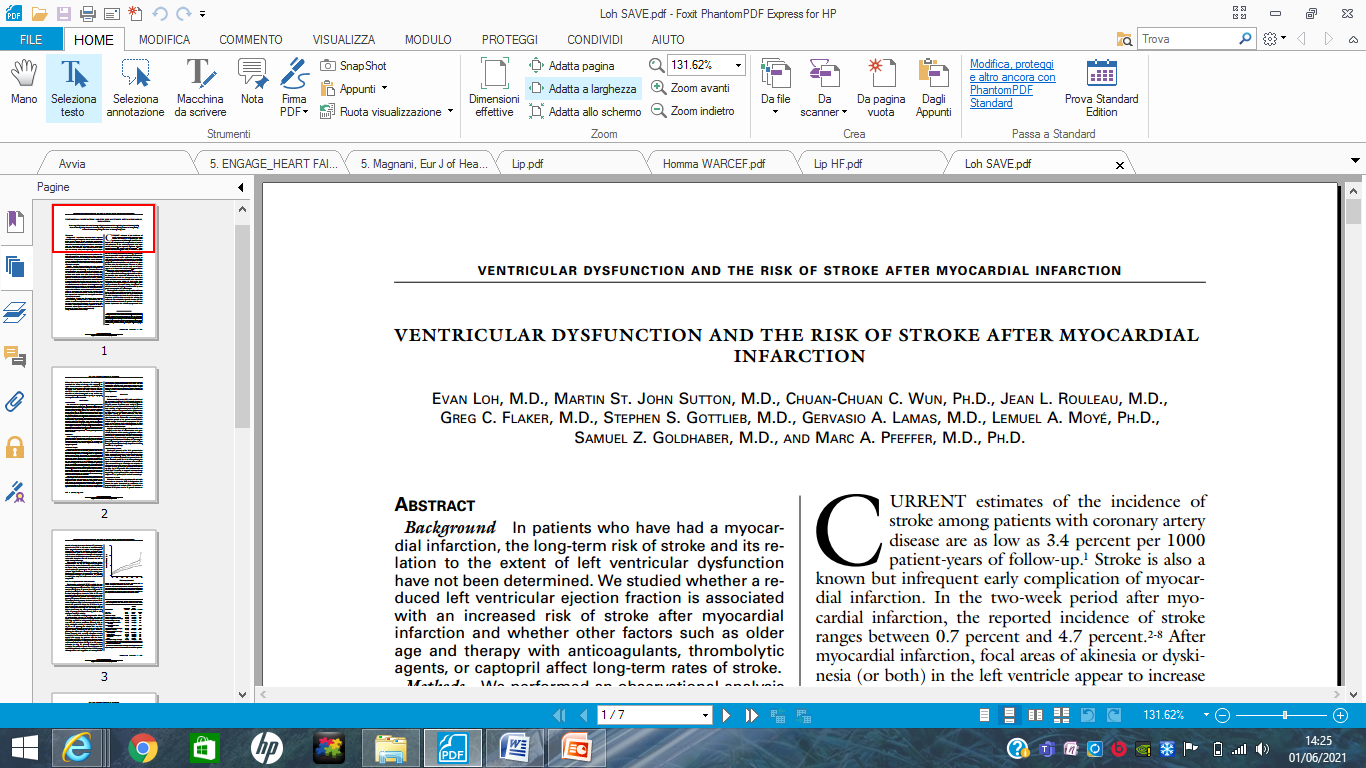 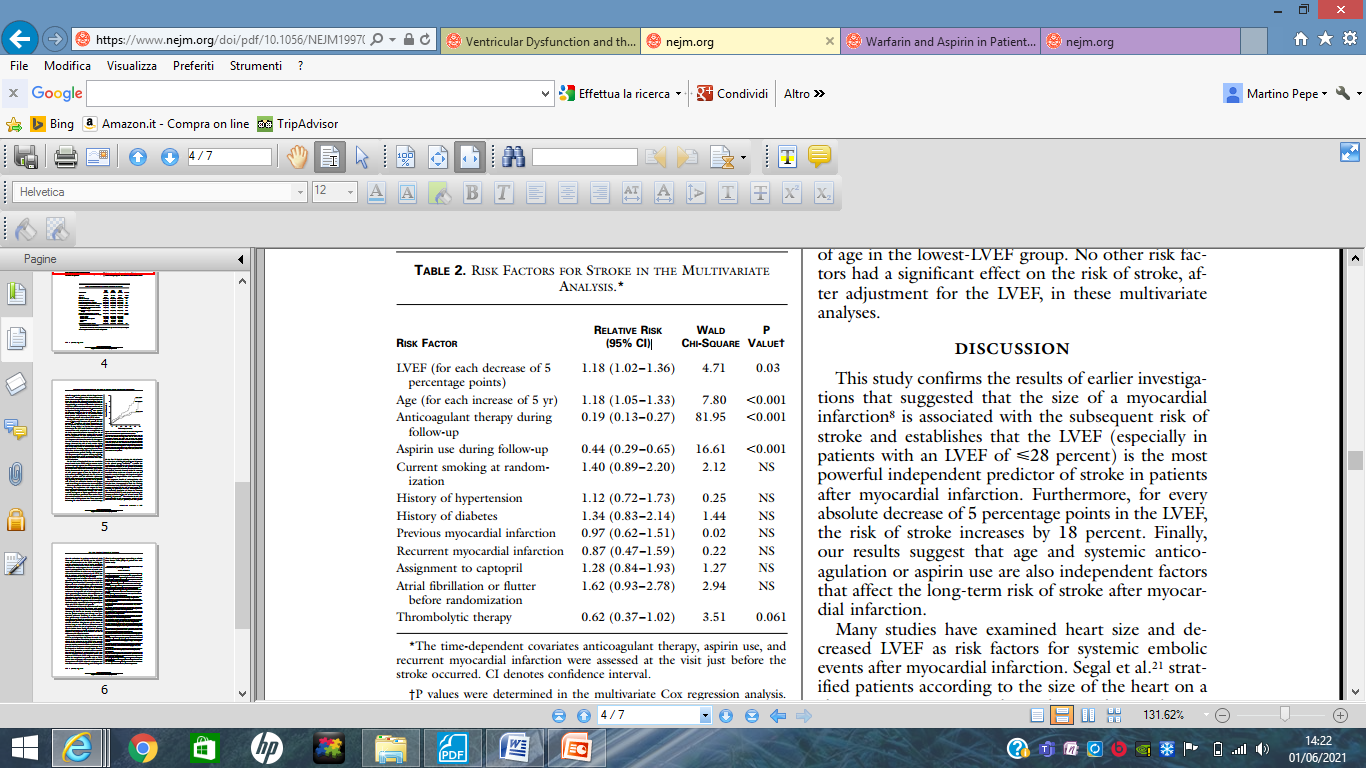 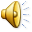 Loh et al, NEJM 1997
[Speaker Notes: Pts from SAVE trial: MI + FE < 40%
Early stroke connected to early occurrence of atrial arrhythmias]
Heart failure and thromboembolic risk
Hypotheses:

deceleration of peripheral and intracardiac blood flow due to peripheral congestion and impaired cardiac contractility

endothelial dysfunction (impaired NO response)

prolonged bed rest in severely ill cases

the presence of coagulation defects as, for example, in the case of ventricular assist devices
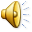 VKA limitations
Intra- and interpatient variability in dose response

susceptibility to drug–drug and drug–food interactions

narrow therapeutic index necessitate periodic monitoring of physiologic response to warfarin using the international normalized ratio (INR)
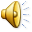 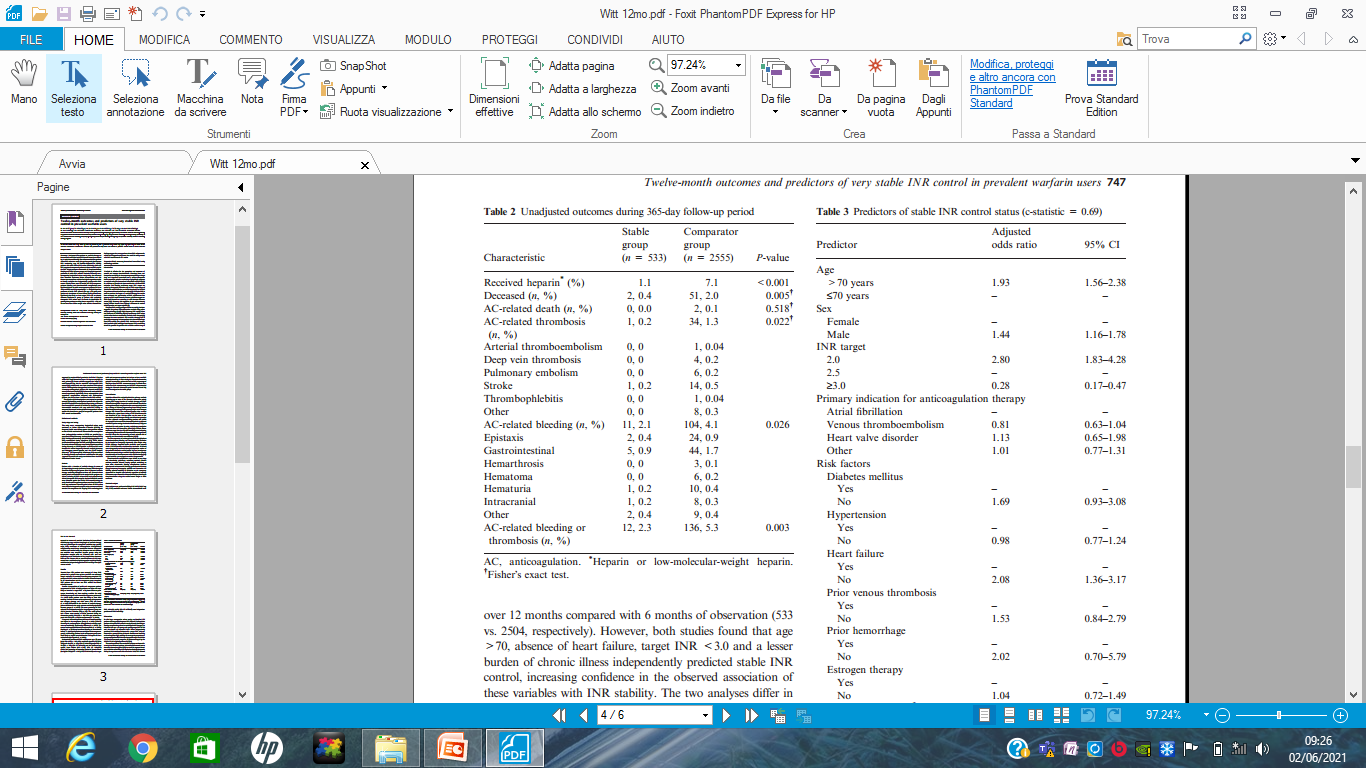 HF and VKA: the bleeding risk
Witt et al, J Thromb Haemost 2010
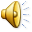 [Speaker Notes: Different indications fro VKA
At least one INR every 8w
Stable group: all INR ok for 12m]
Predictors of TTR<55%
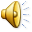 Nelson et al, 2013 AmJCardiol
[Speaker Notes: >23000 pts]
HF and VKA: the bleeding risk
>4000 pts from the AFFIRM study
Di Marco et al, Am Heart J 2005
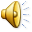 [Speaker Notes: FU 3.5y]
In summaryDisadvantages of HF patients in therapy with VKA
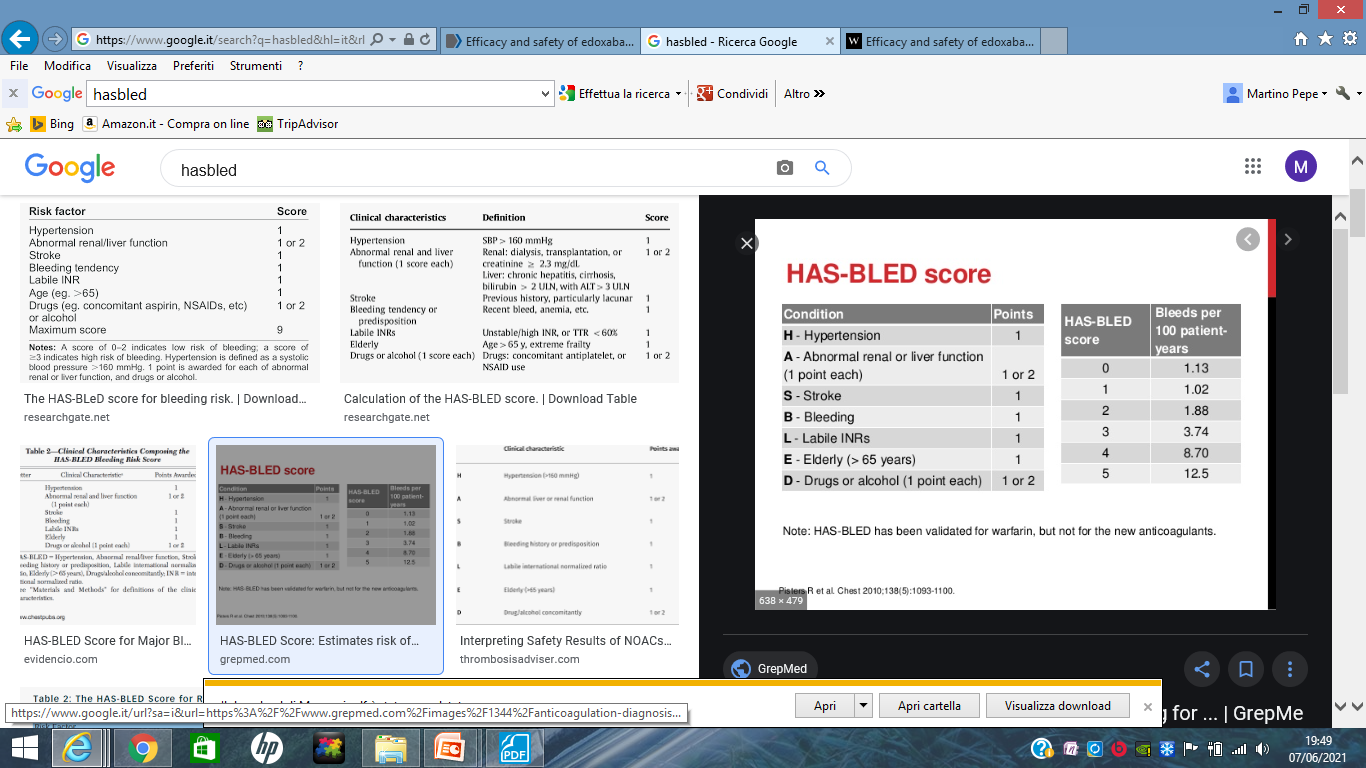 Multiple drugs
More frequent hepatic 
and renal dysfunction
Greater INR lability
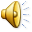 What about DOACs?
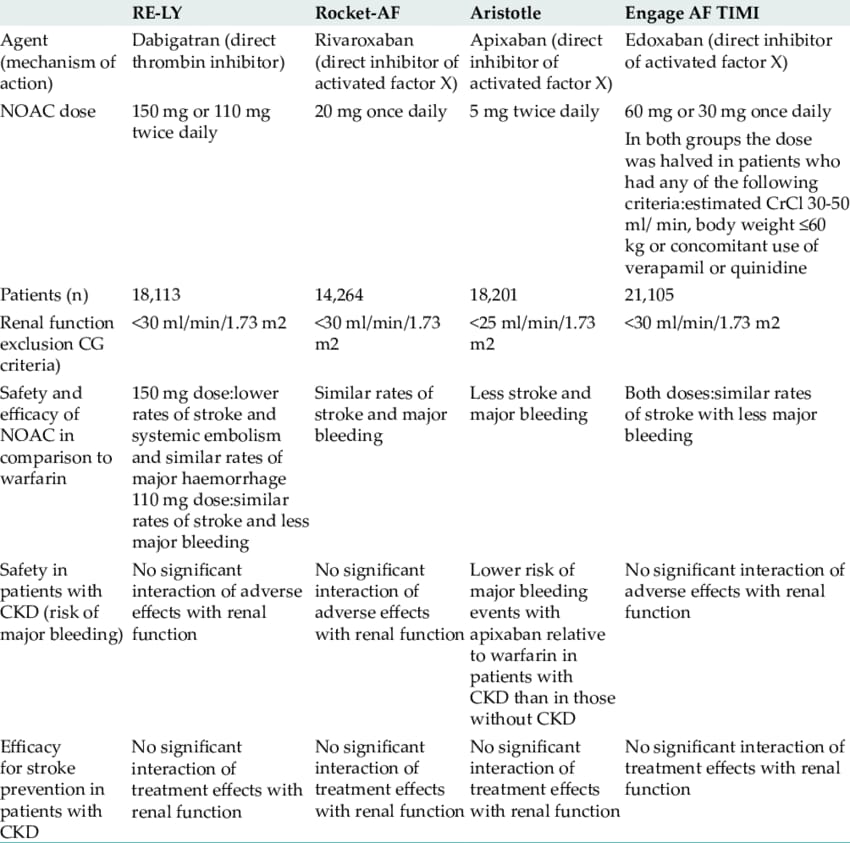 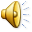 DOAC’s registration trials: HF subpopulations
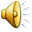 Zeitler et al, JAFIB 2015
ROCKET AF-HF: impact of HF
Rivaroxaban vs VKA
9033 pts with HF history or LVEF<40%
Mean CHADS2 Score 3.5
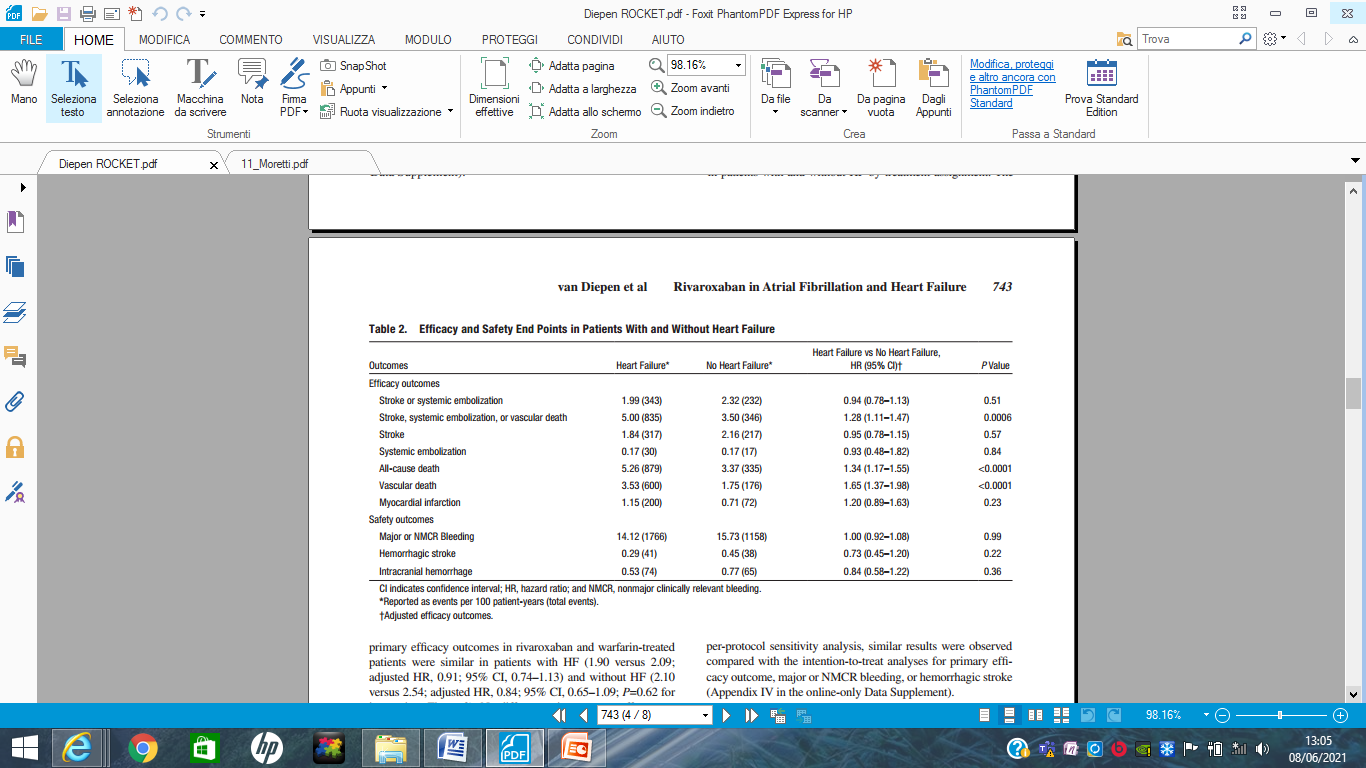 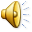 Van Diepen, Circ Heart Fail. 2013
ROCKET AF-HF: outcomes by HF and therapy
P=0.62 for interaction
Van Diepen, Circ Heart Fail. 2013
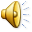 ROCKET AF-HF: outcomes by HF and therapy
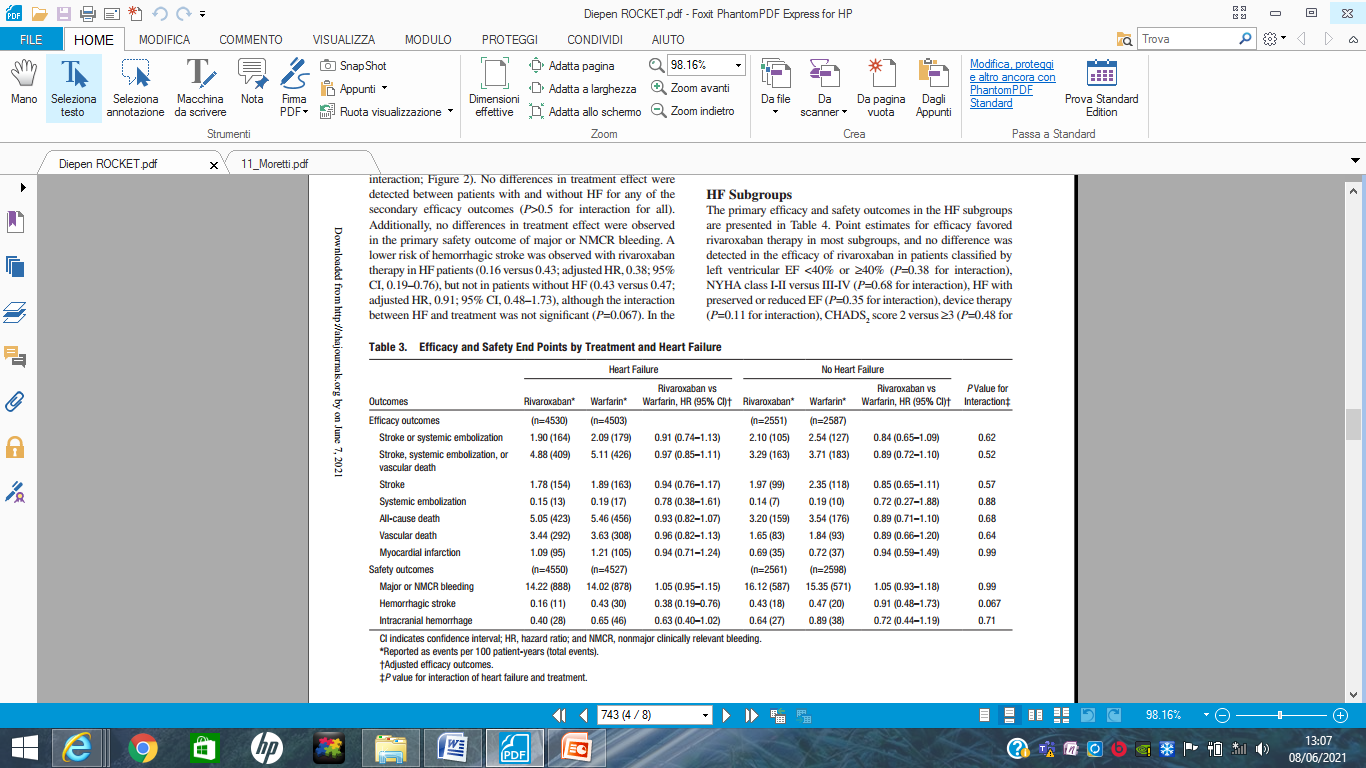 Van Diepen, Circ Heart Fail. 2013
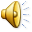 RE-LY: HF subgroup analysis
Definition: NYHA > 2 in the last 6 mo + history of HF
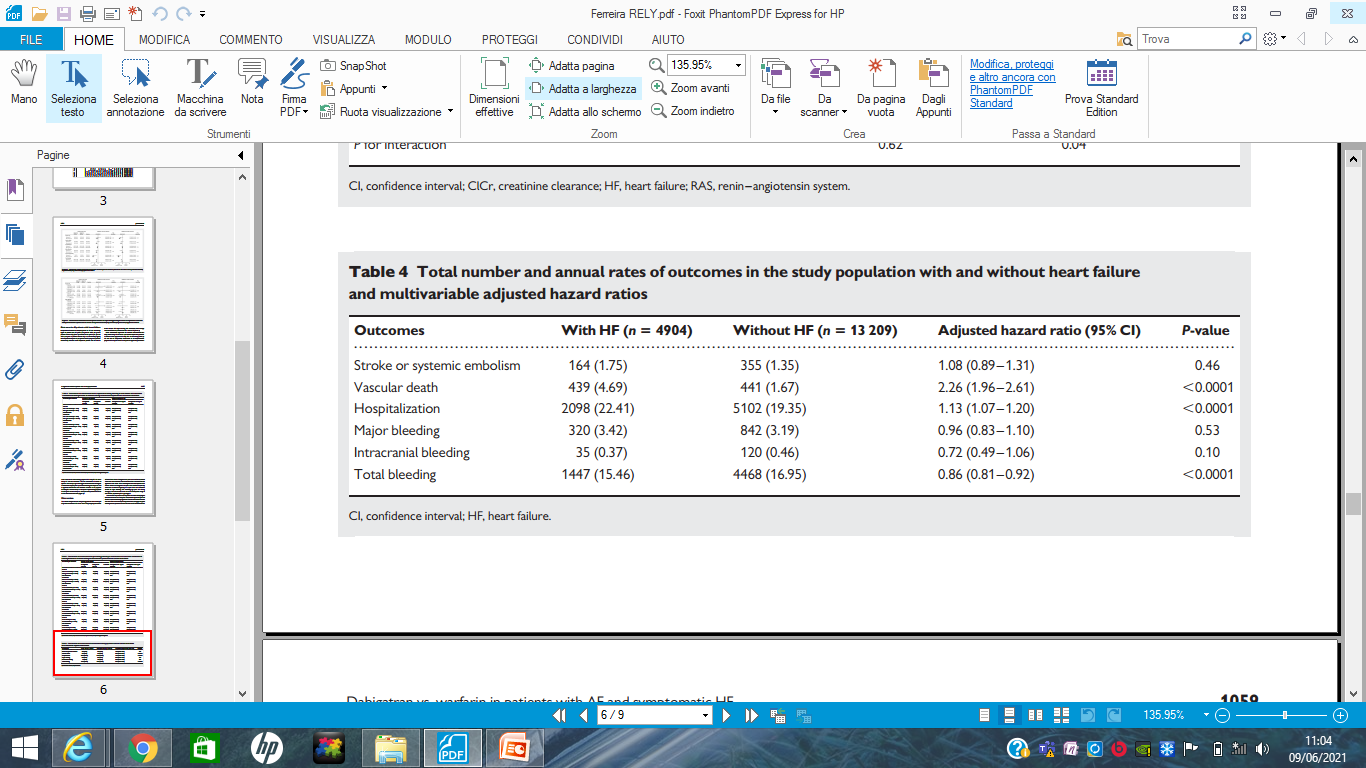 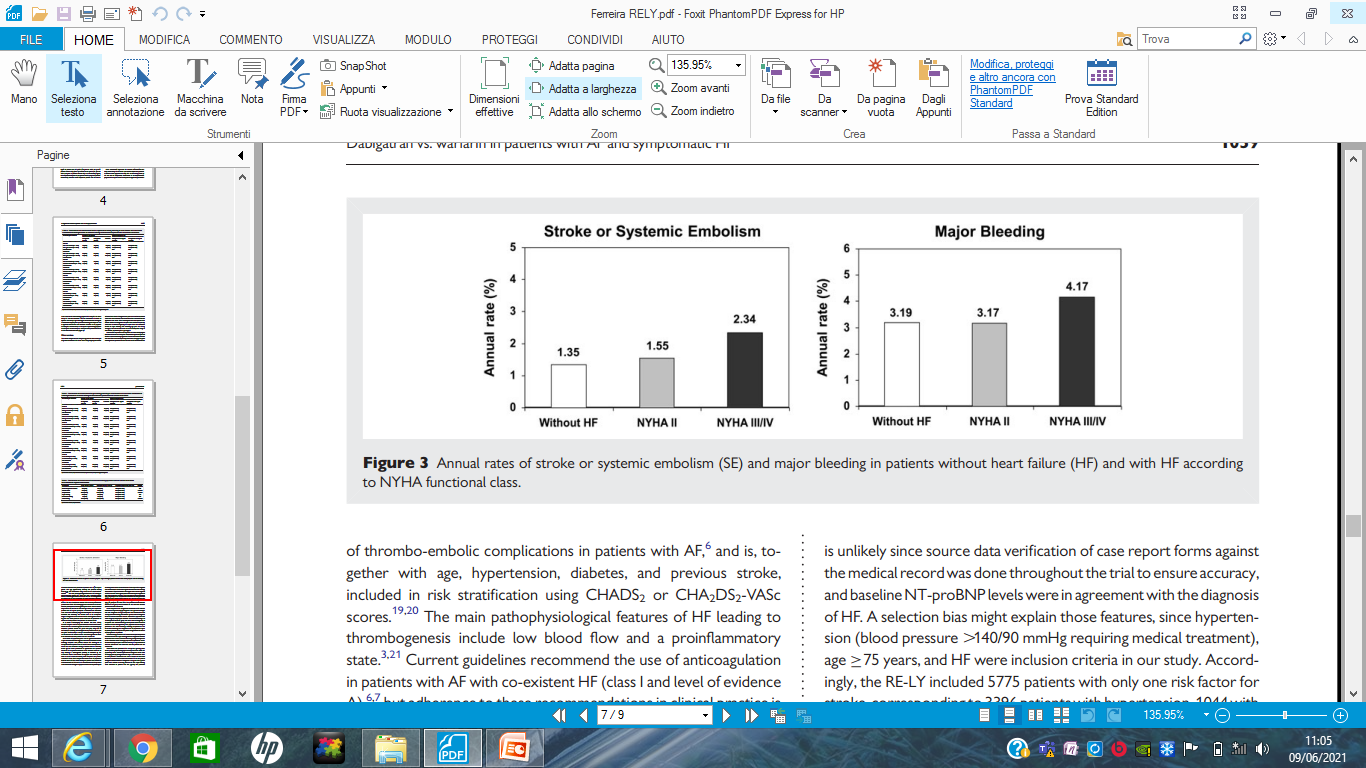 P 0.02
P 0.012
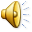 Ferreira et al, Eur J Heart Fail 2013
[Speaker Notes: Heart failure was defined as the presence of NYHA class II or higher HF symptoms (fatigue, dyspnoea) in the 6 months before screening, in patients with a history of previous admission for congestive HF
To explain lack of difference in thromboembolic risk: Hypertension, previous stroke, age]
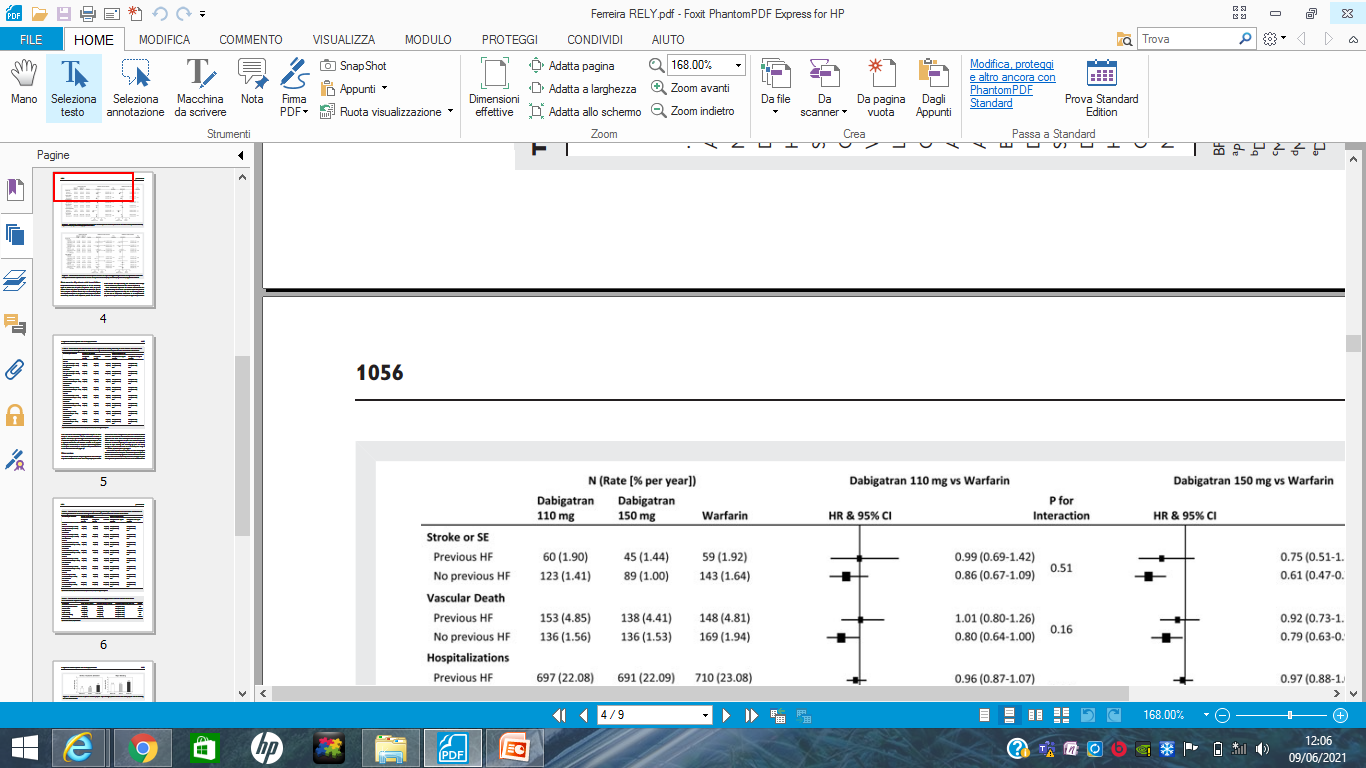 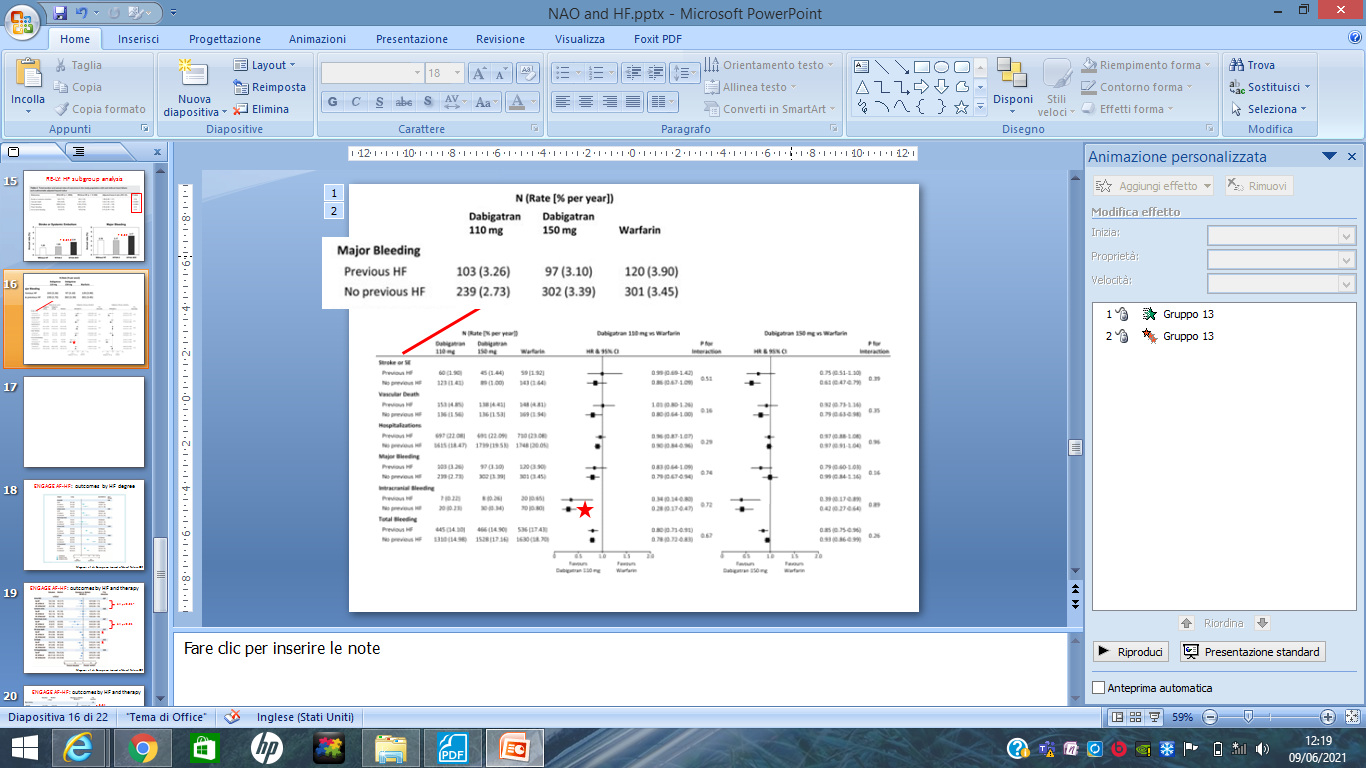 RE-LY HF: outcomes
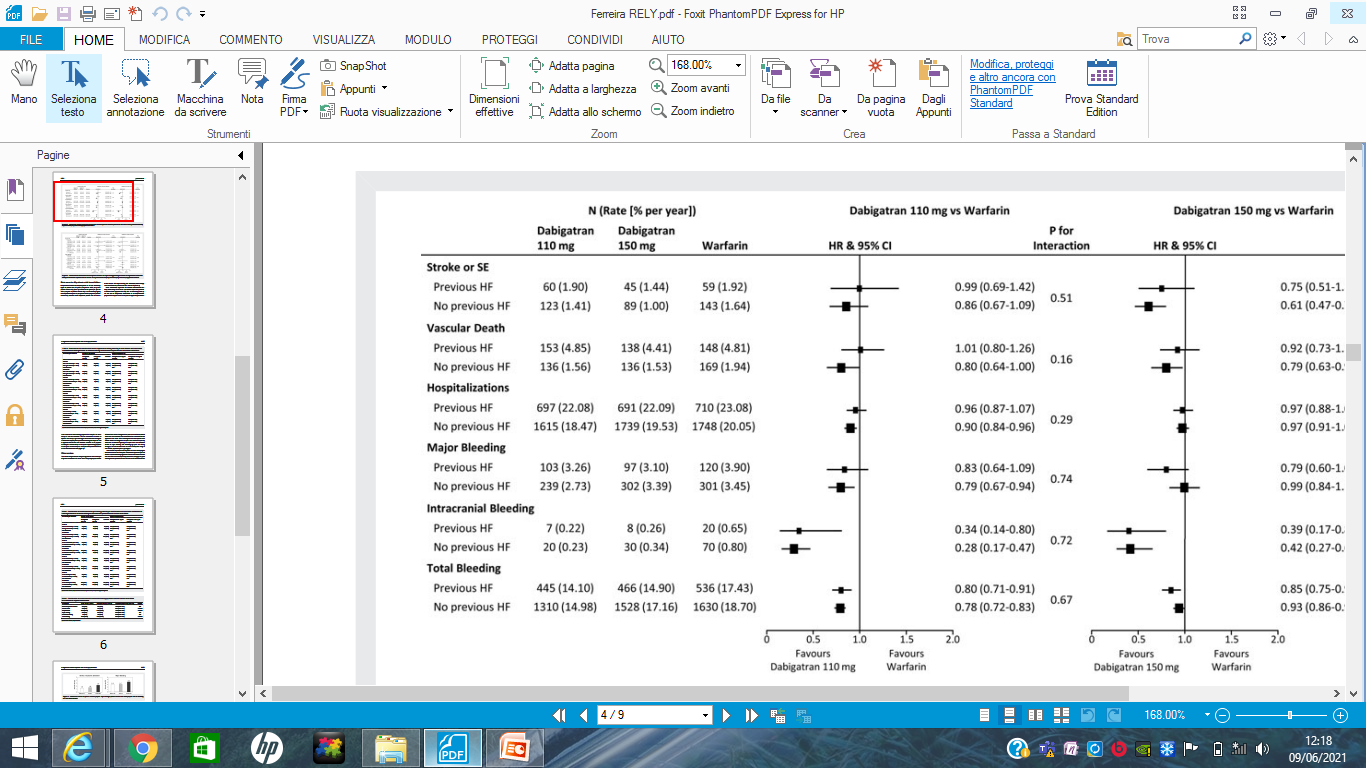 ns
ns
Ferreira et al, Eur J Heart Fail 2013
[Speaker Notes: RELY: equal bleeding]
RE-LY HF: outcomes
ns
ns
Ferreira et al, Eur J Heart Fail 2013
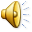 [Speaker Notes: RELY: equal bleeding]
ARISTOTELE subanalysis
14.671 pts
3207 patients

Symptomatic HF and an EF >40% 
(study definition of HF-PEF)
2736 patients

EF ≤40% 
(moderate or severe LV dysfunction)
8728 patients

no symptomatic HF and an EF >40%
McMurray et al, Circ Heart Fail 2013
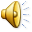 ARISTOTELE subanalysis
Composite primary outcome: stroke + SE
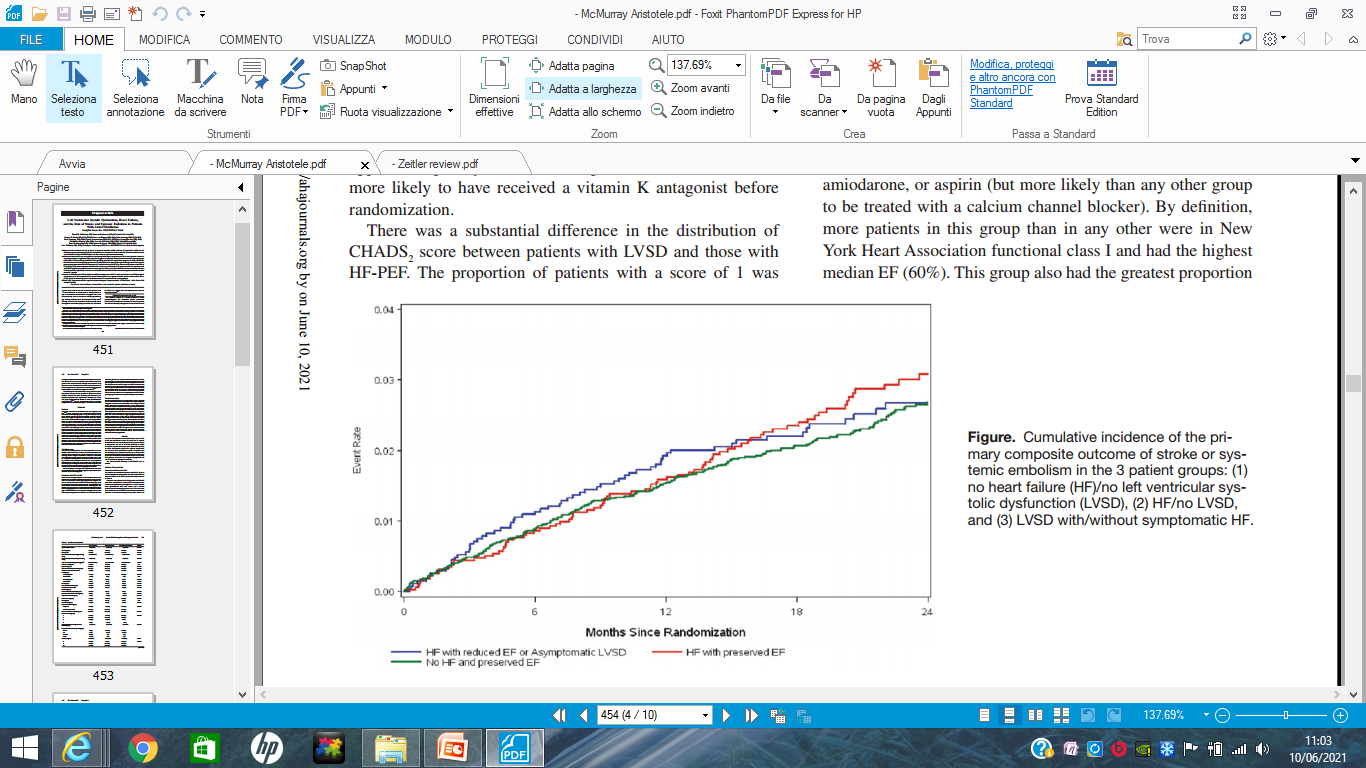 ns
McMurray et al, Circ Heart Fail 2013
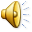 [Speaker Notes: Numerically higher for blu and red]
Treatment effect by HF/LVSD: efficacy and safety endpoints
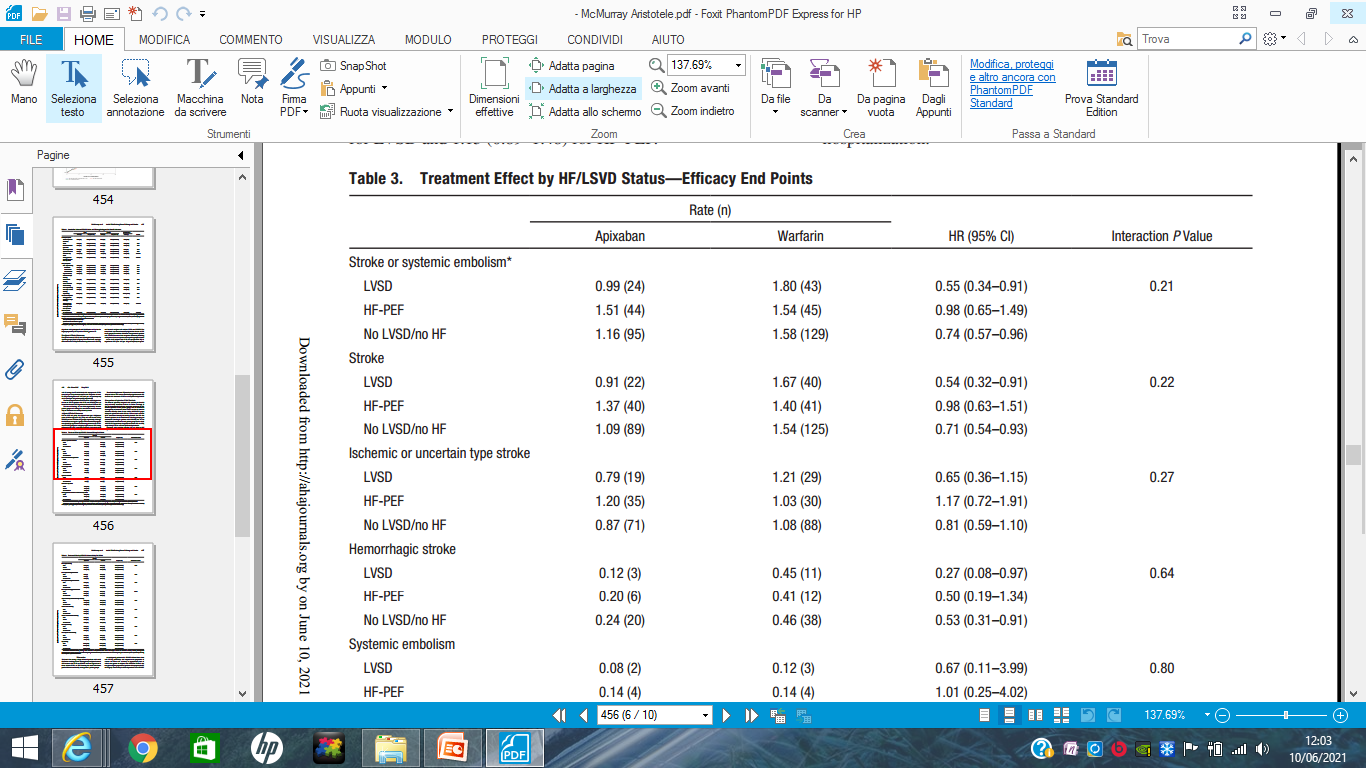 “Apixaban was superior to warfarin with respect to both efficacy and safety outcomes in all patient groups, with the greatest absolute benefit in the highest risk patients with LVSD”.
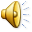 McMurray et al, Circ Heart Fail 2013
[Speaker Notes: ARISTOTELE: apixaban superior to w for both stroke/SE and safety]
ENGAGE AF-HF: outcomes by HF degree
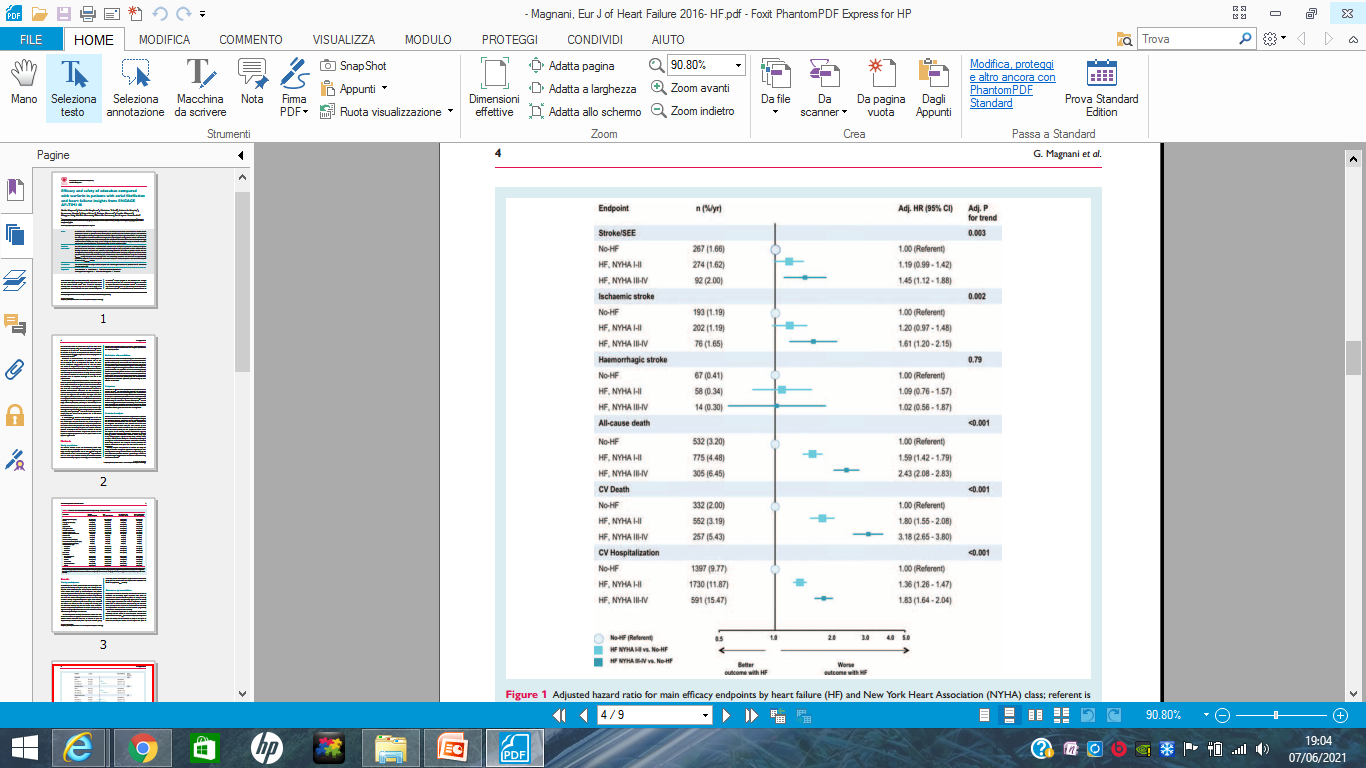 HDER only!
Previous history or presence of HF stage C/D (ACC/AHA definition)
Magnani et al, European Journal of Heart Failure 2016
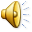 [Speaker Notes: Definition: previous history or presence of HF stage C/D accordinig to ACC/AHA definition
Also major bleeding for both NYHA II/III vs NO and NYHA III/VI vs NO]
ENGAGE AF-HF: outcomes by HF and therapy
All p<0.05
Magnani et al, European Journal of Heart Failure 2016
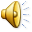 [Speaker Notes: * P significant for non inferiority]
ENGAGE AF-HF: outcomes by HF and therapy
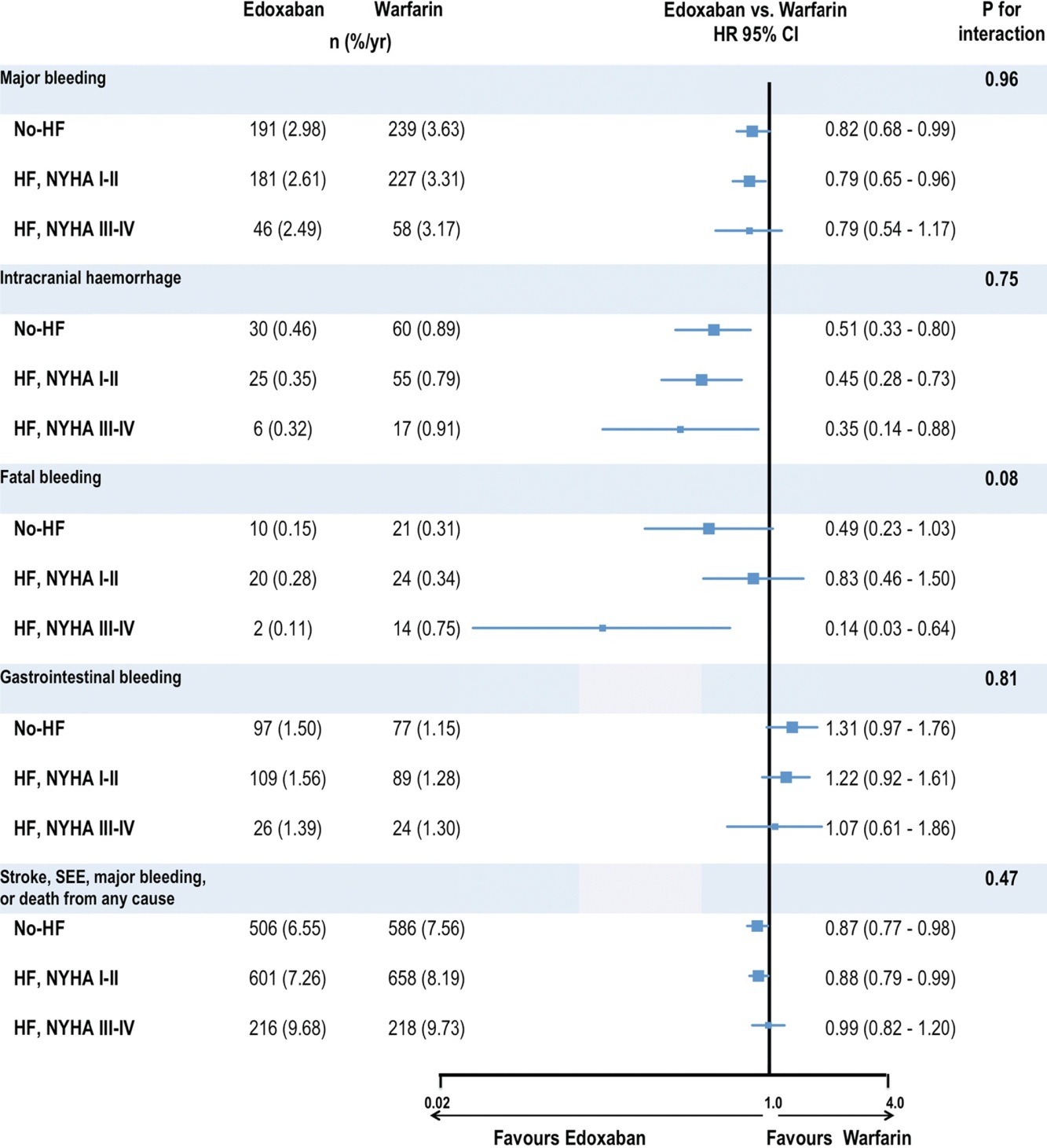 p p 0.04
p p 0.02
All p<0.05
Magnani et al, 
European Journal of Heart Failure 2016
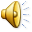 Overall results
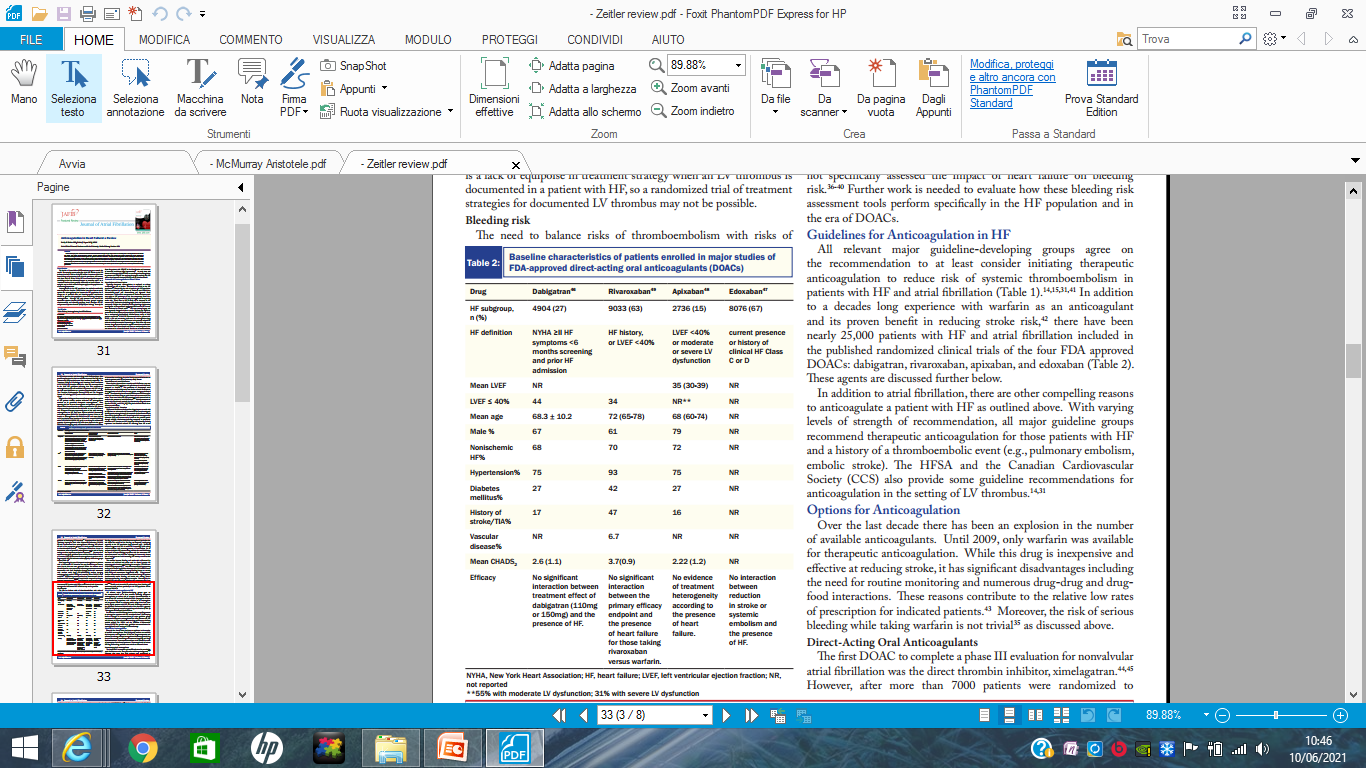 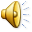 Zeitler et al, JAFIB 2015
AF +HF metanalysis
RCT: RE-LY, ARISTOTELE, ROCKET-AF, ENGAGE-AF
Primary efficacy outcome: stroke/SE
            19122 NAO   vs   13390 VKA
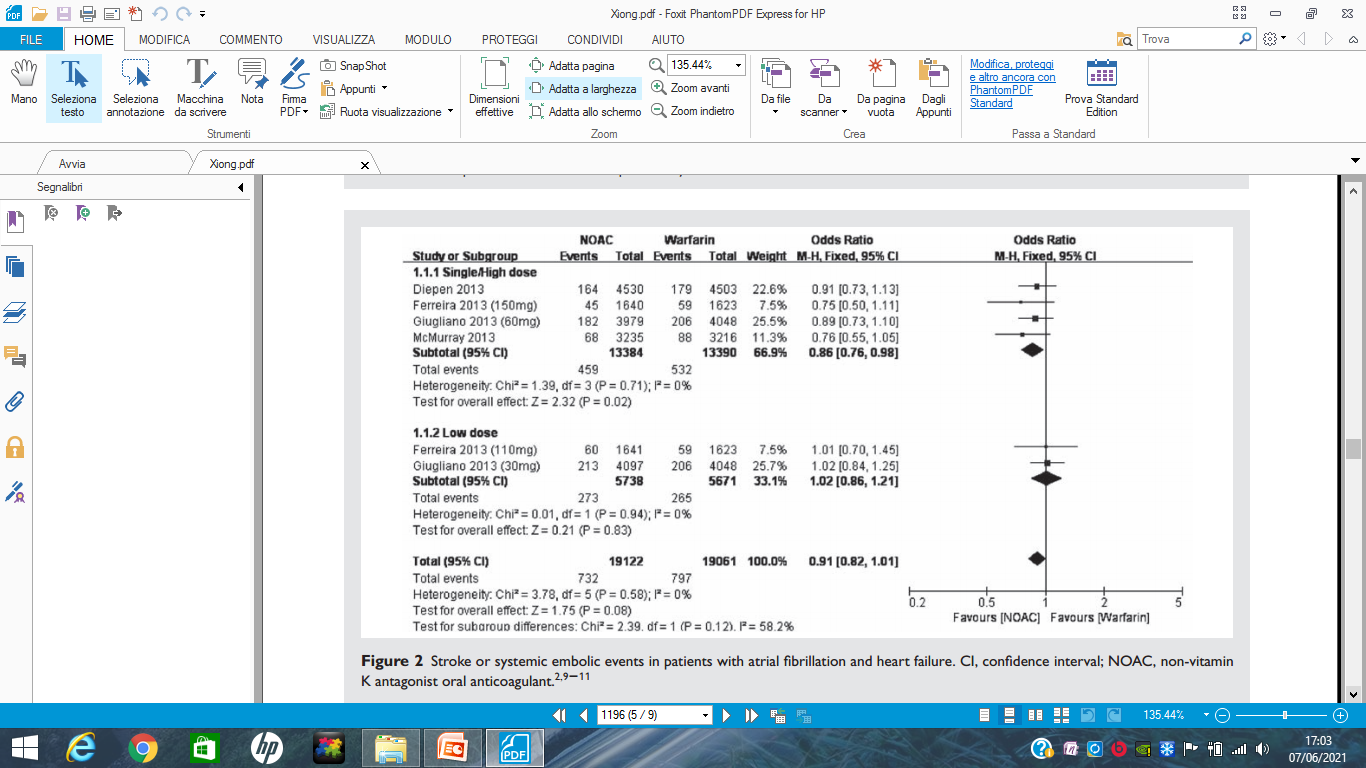 OR 0.86
p 0.02
Xiong et al, European Journal of Heart Failure 2015
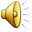 AF +HF metanalysis: SAFETY
OR 0.76
p <0.00
Xiong et al, European Journal of Heart Failure 2015
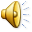 [Speaker Notes: NO Rivaroxaban (Diepen)]
AF +HF metanalysis: SAFETY
OR 0.43
p <0.00
Xiong et al, European Journal of Heart Failure 2015
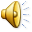 [Speaker Notes: No Edoxaban (Giugliano)]
Heart failure and sinus rhythm?
Rationale:

deceleration of peripheral and intracardiac blood flow due to peripheral congestion and impaired cardiac contractility

prolonged bed rest in severely ill cases

endothelial dysfunction (impaired NO response)

the presence of coagulation defects as, for example, in the case of ventricular assist devices

increased risk for misdiagnosed atrial fibrillation
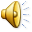 Warfarin has failed to demonstrate improved outcomes in pts with HF and SR
ASA
ASA
ASA
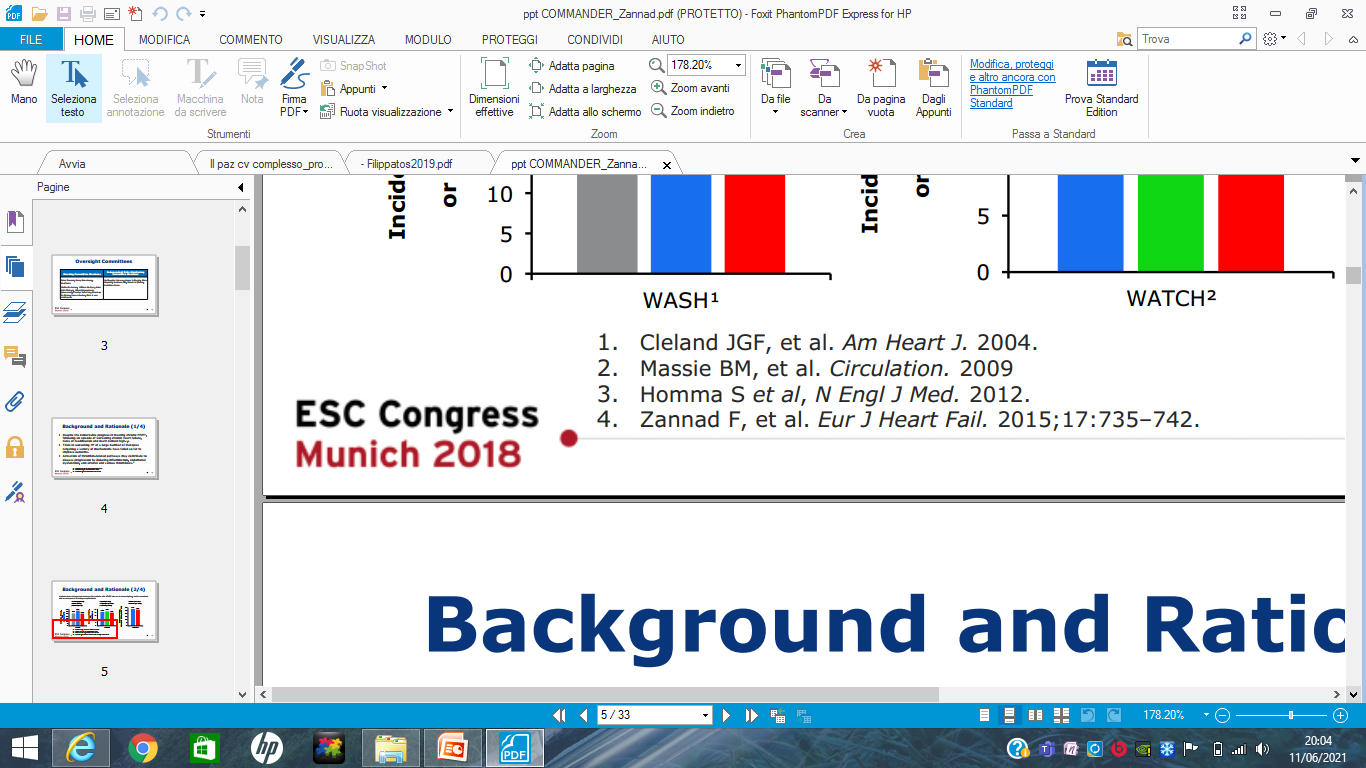 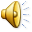 [Speaker Notes: Increased bleeding risk!!]
COMMANDER HF
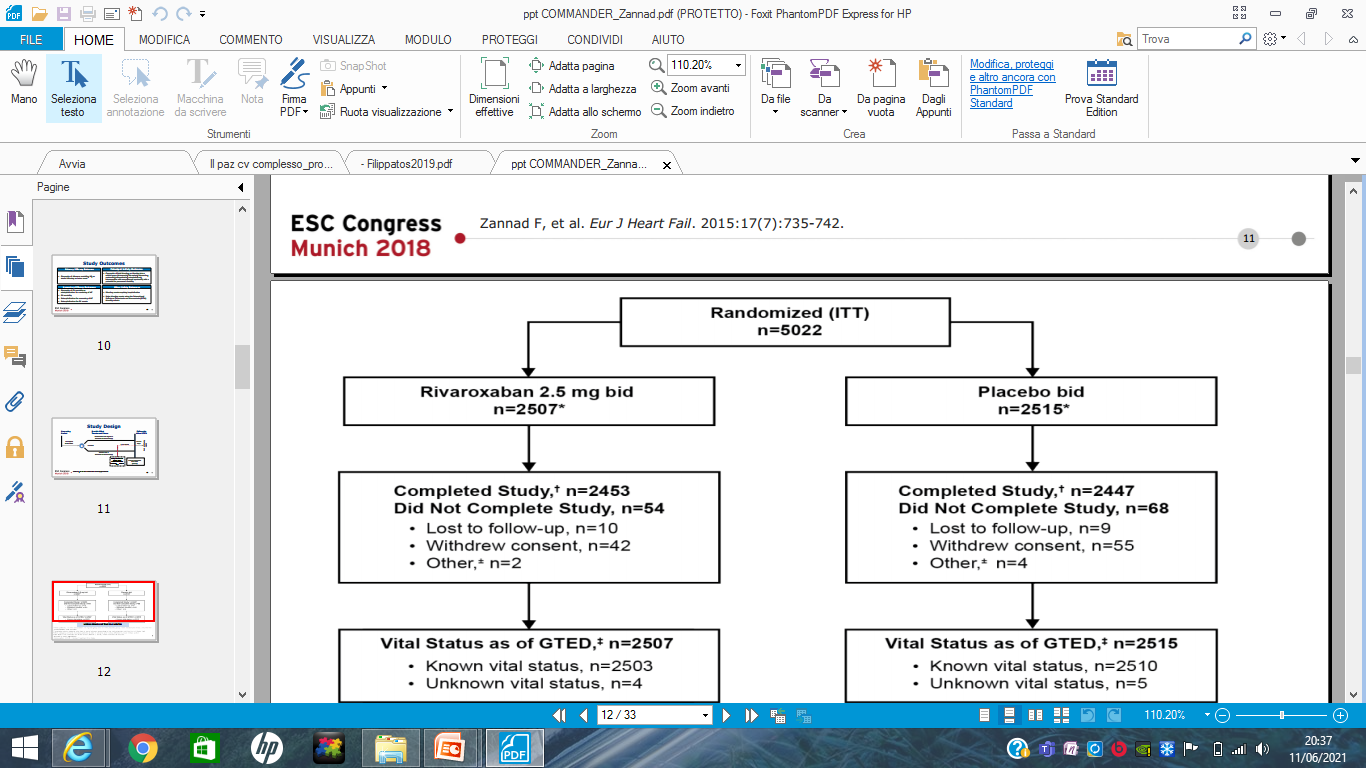 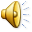 Zannad NEJM 2018
Rationale for the Commander HF design
Korjian et al, AJCC2018
Branch et al, Circulation 2019
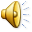 [Speaker Notes: Efficacy endpoint: CV death/ MI/ stroke.]
COMMANDER HF
Zannad NEJM 2018
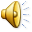 COMMANDER HF: safety outcomes
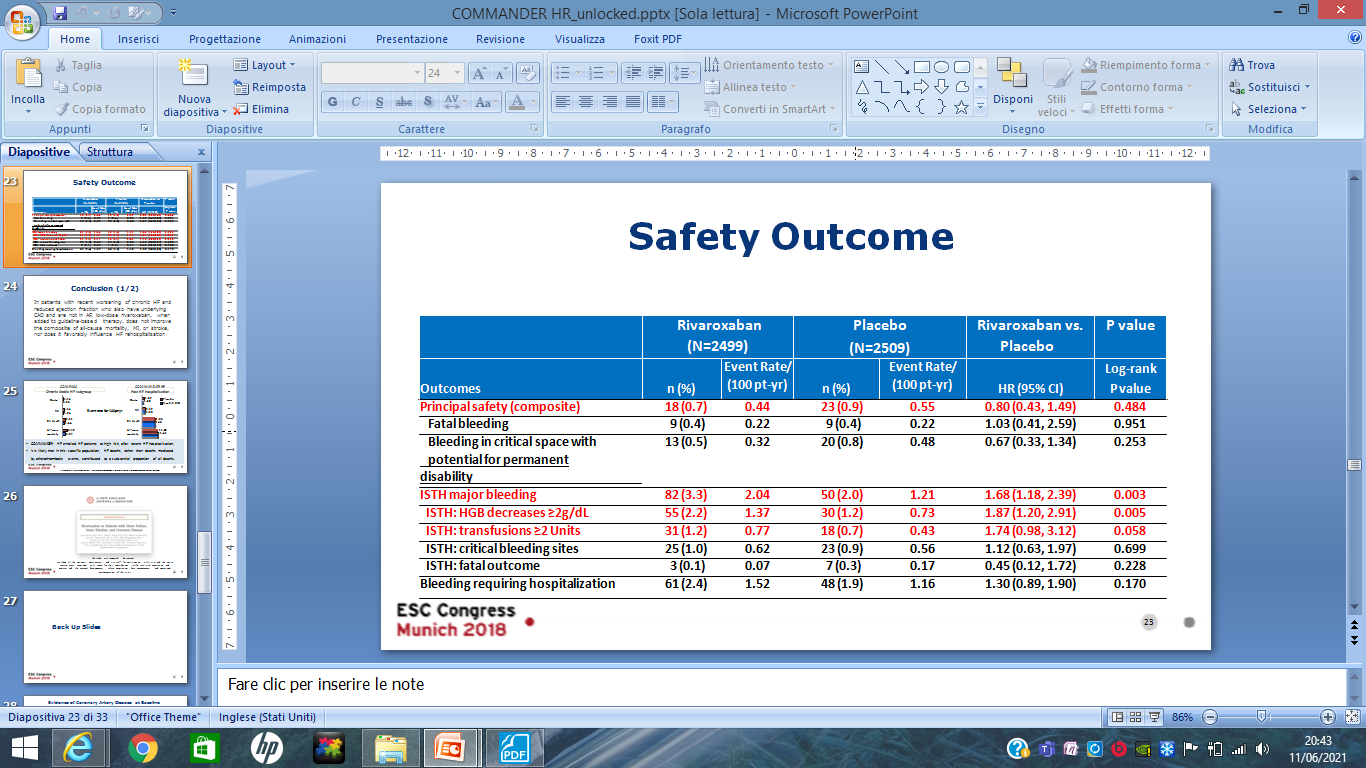 In patients with recent worsening of chronic HF and  reduced ejection fraction who also have underlying  CAD and are not in AF, low-dose rivaroxaban, when  added to guideline-based therapy, does not improve  the composite of all-cause mortality, MI, or stroke,  nor does it favorably influence HF rehospitalization
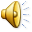 Take home messages
Thromboembolic risk increases with the worsening of HF 
In patients with both NVAF and HF all DOACs demonstrated the same efficacy/safety profile showed in the overall populations
To date in patients with HF without AF the anticoagulation therapy did not prove benefit in prevention of ischemic events and death
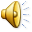 Grazie per l’attenzione
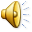